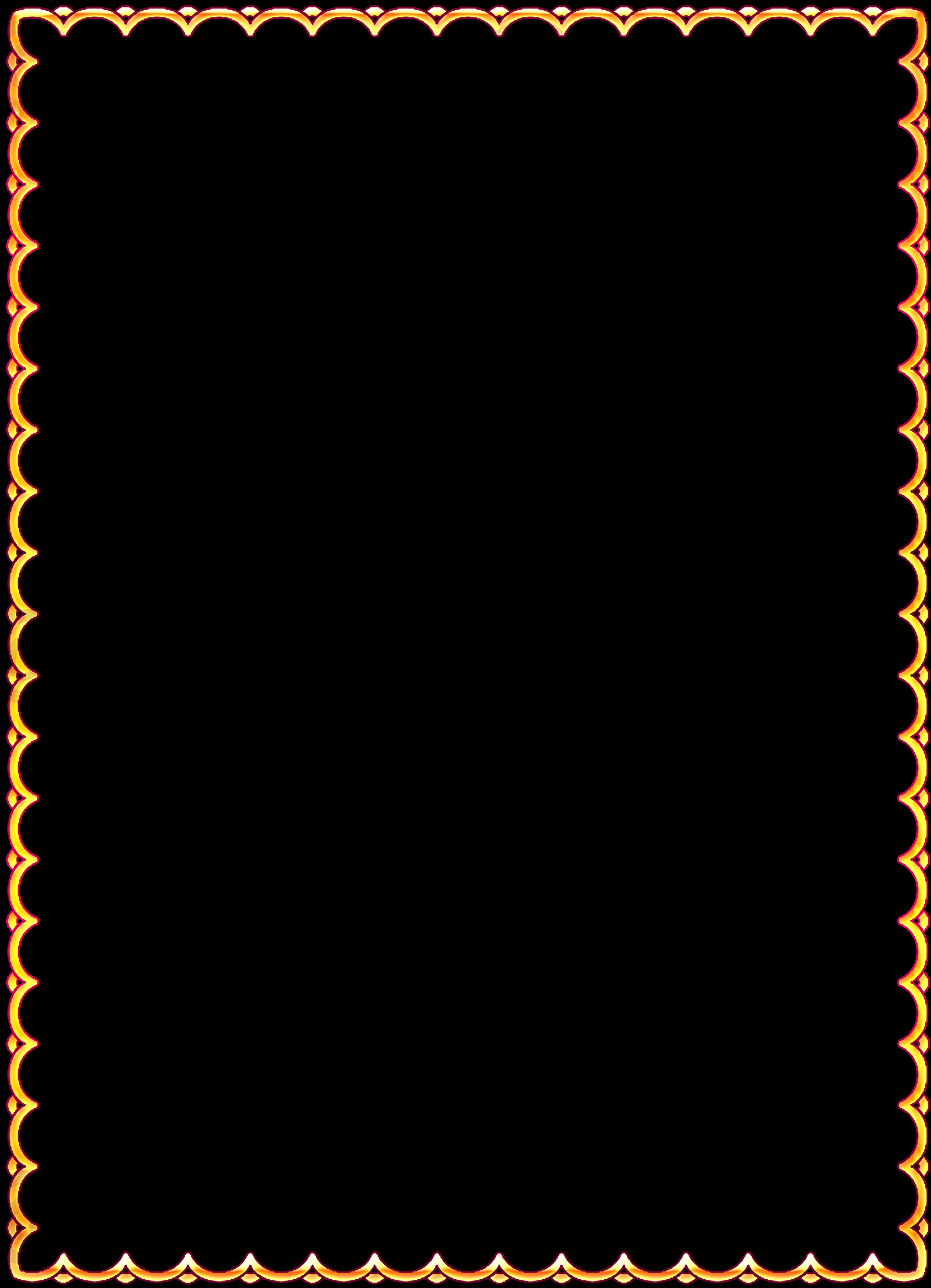 Дидактическое пособие для детей дошкольного возраста«Волшебный зонт»
 
Данное дидактическое пособие предназначено для детей  младшего и старшего дошкольного возраста.

 Цель: развитие мелкой моторики, сенсорного восприятия, формирование математических представлений у детей дошкольного возраста.
Задачи:
Формировать математические представления.
Способствовать развитию визуального, зрительного, тактильного восприятия;3. Развивать наглядно-действенное мышление, формируя способы решения практических задач с помощью различных орудий (шнуровок, пуговиц, ленточек, замков-молний);
Развивать мелкую моторику, сноровку, координацию движений, ориентацию в пространстве;5. Обогащать представления детей о цвете, величине, форме;6. Обогащать словарь по темам «Основные цвета», «Геометрические фигуры»;7. Создавать положительный, эмоциональный настрой в группе, 
 способствовать снятию мышечного напряжения, тревожности.
«Волшебный зонт» интересен и доступен детям от 3 до 7 лет. 
Для изготовления требует мало времени. Многофункциональность 
и мобильность  позволяет использовать пособие в познавательно-
речевой, игровой деятельности детей, как в детском саду, так и 
дома. Может быть использован в специально – организованной 
Деятельности воспитателя с детьми как демонстрационное 
дидактическое пособие; в совместной деятельности  воспитателя
 с детьми, а также как декорация развивающей среды в группе. 
В нем учитывается особенность ребенка в желании  уединиться 
во время игры и познать мир сенсорно-дидактическим способом.
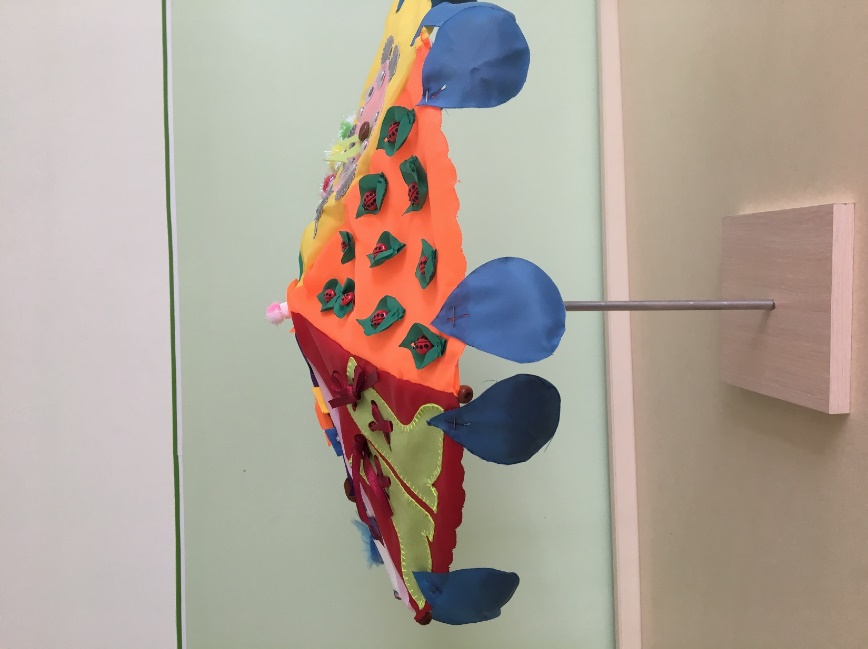 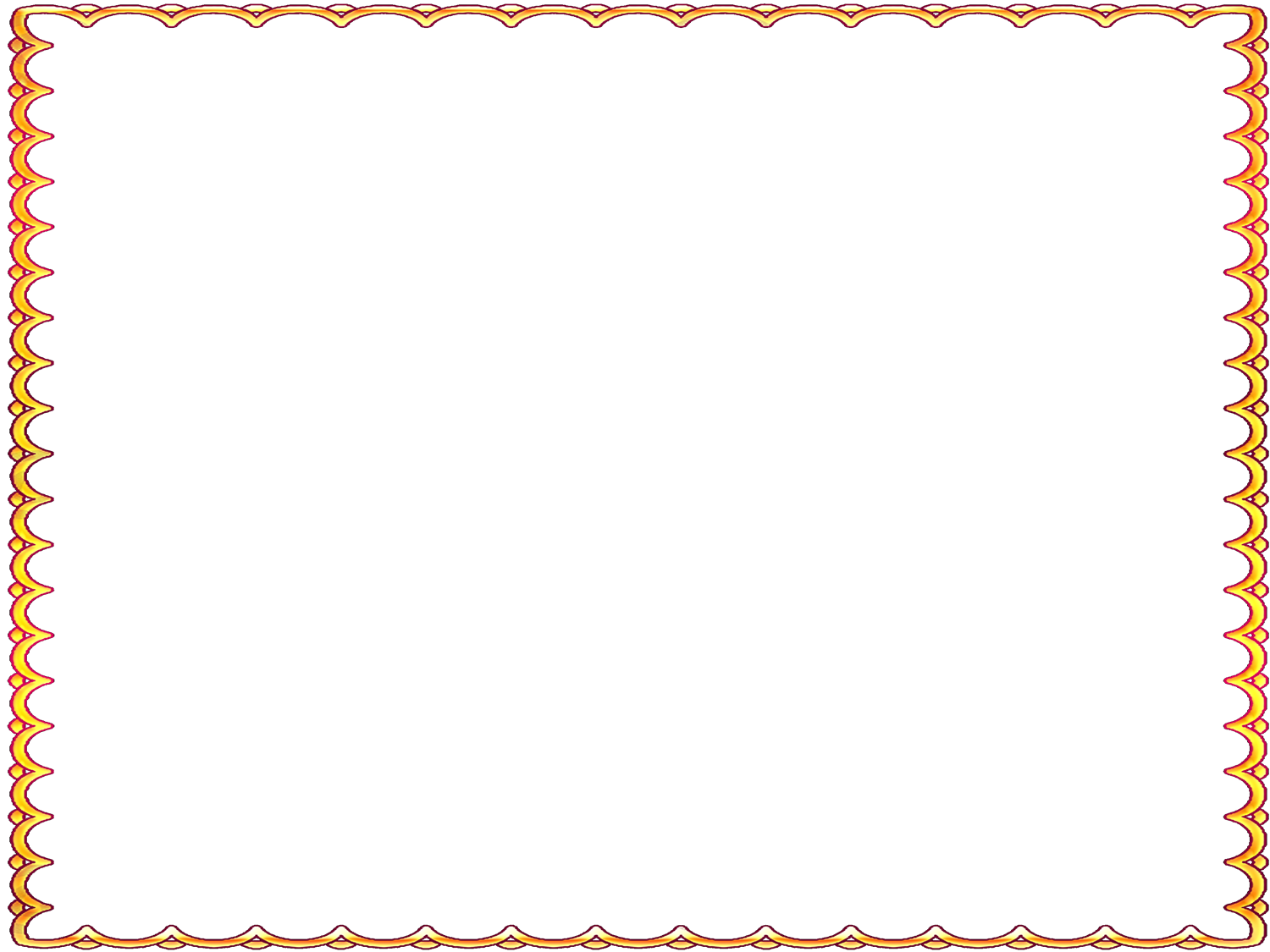 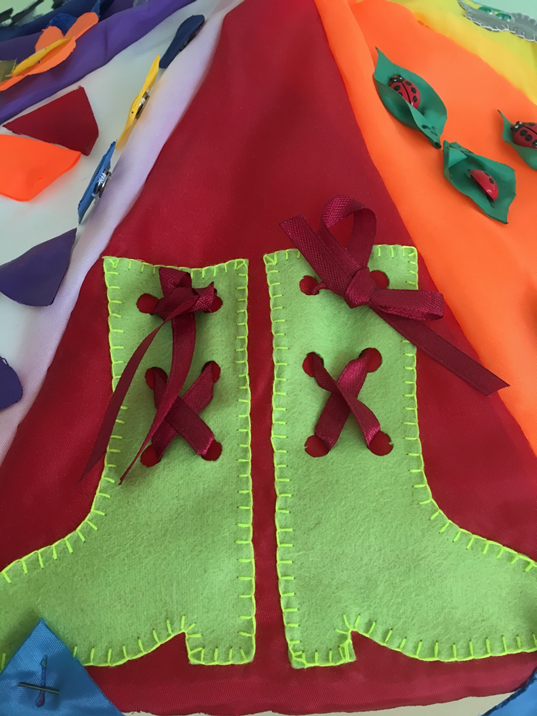 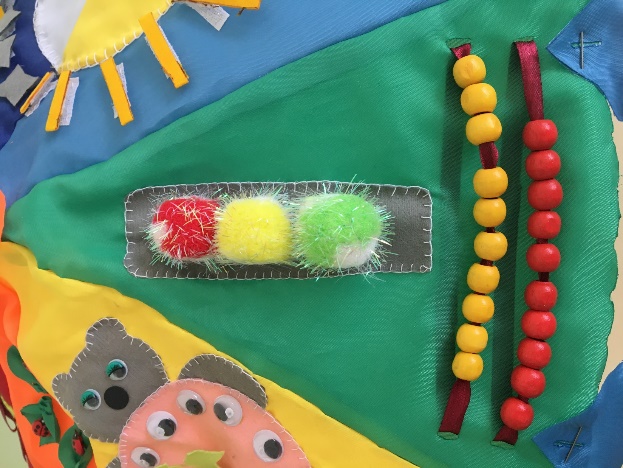 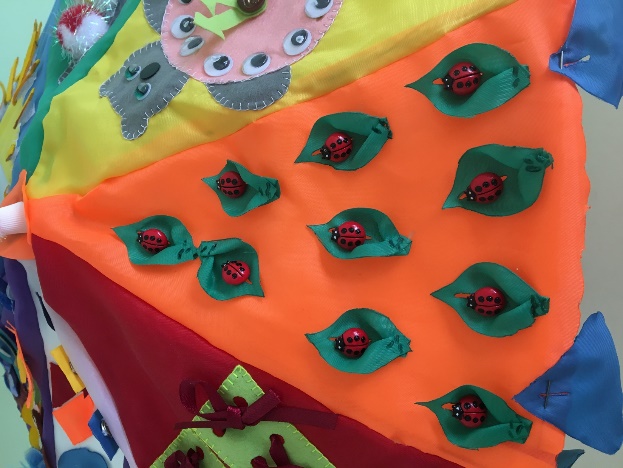 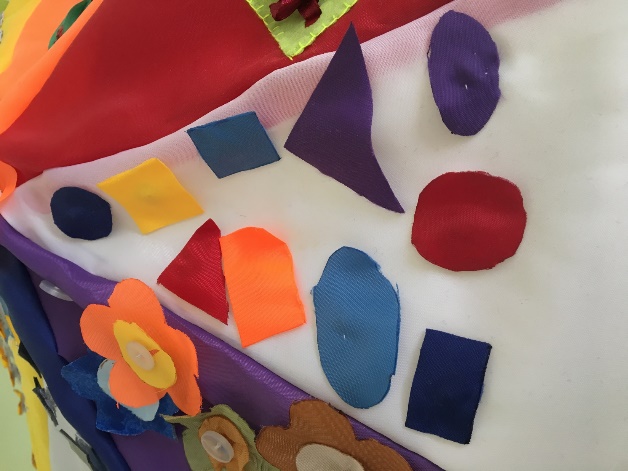 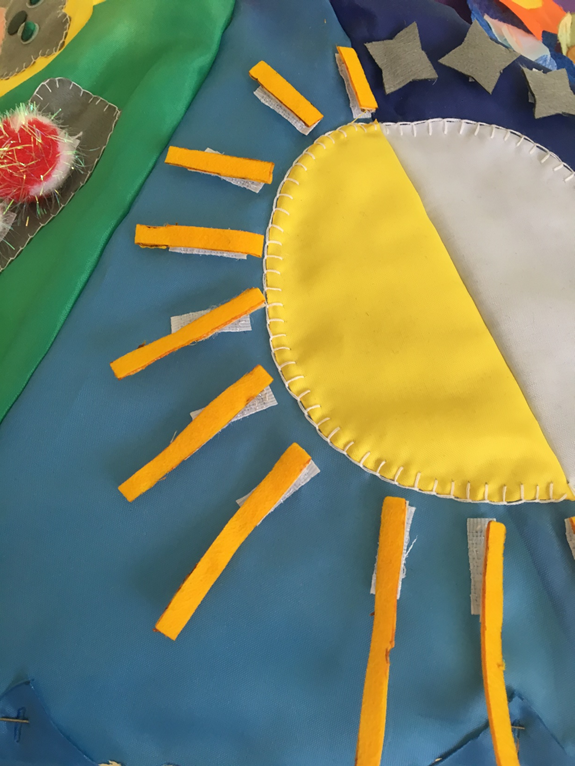 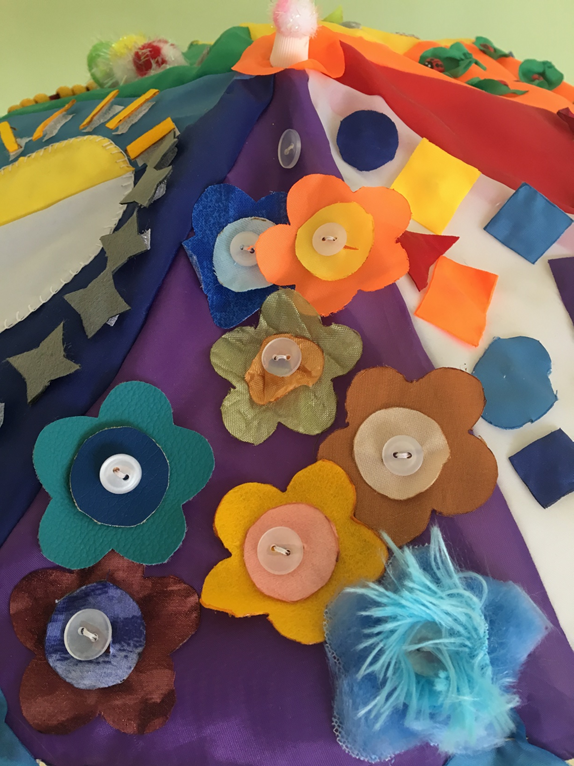 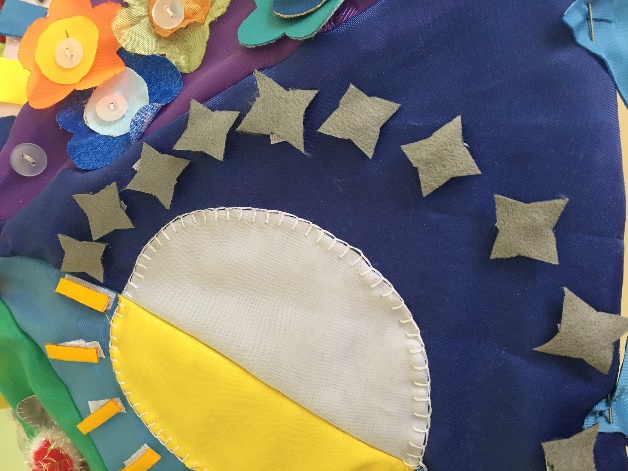 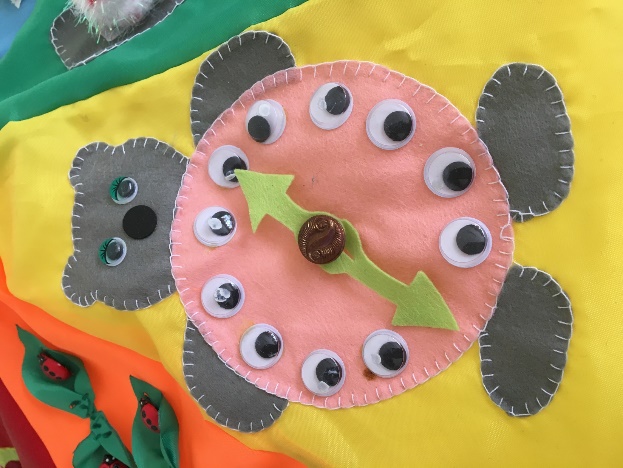 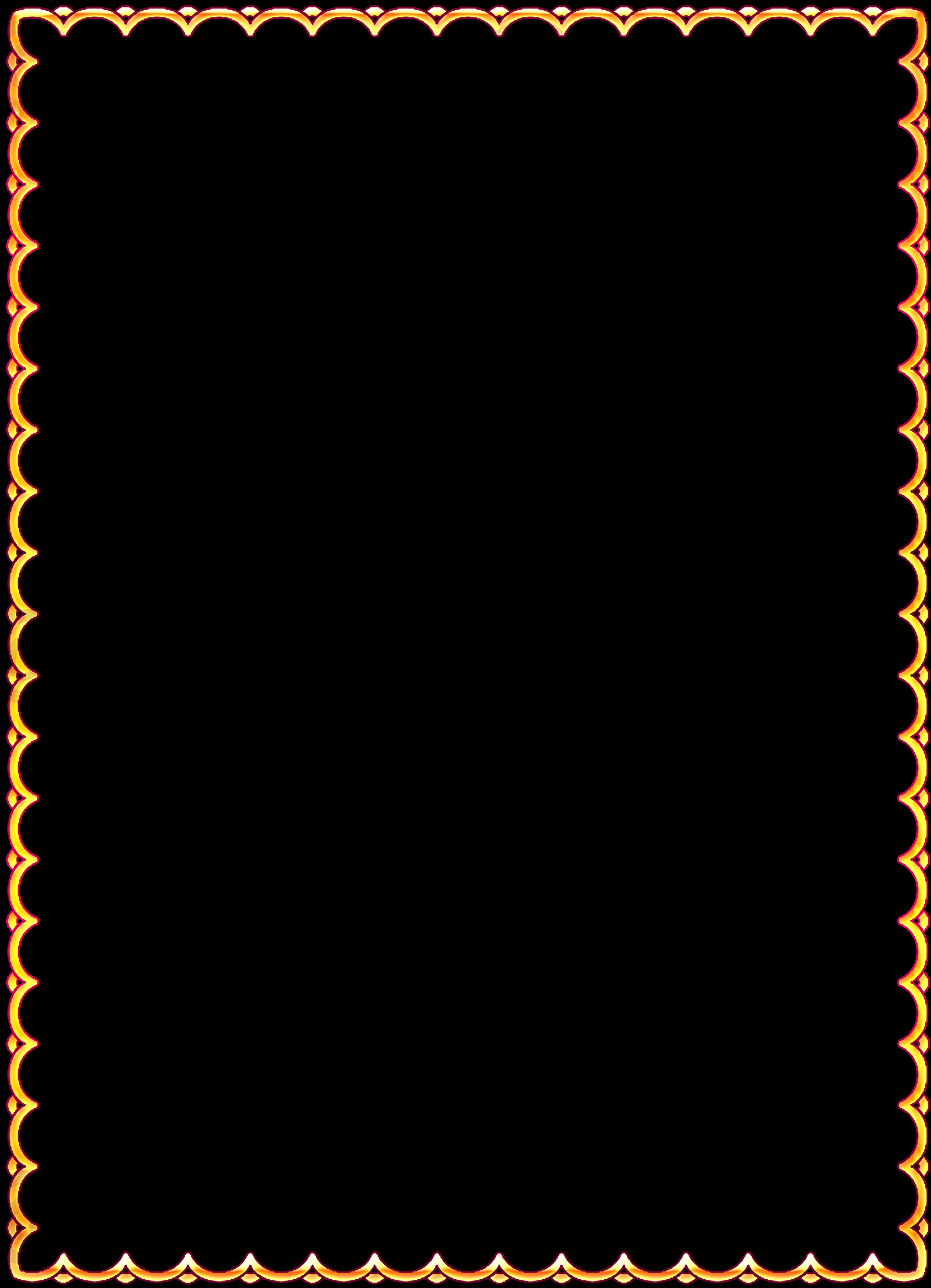 «Звездное небо»
Цель: закрепление прямого и обратного счета в пределах 10. Воспитывать интерес к занятиям по формированию элементарных математических представлений.
«Сапожки»
 Цель: развитие мелкой моторики
 Ход игры
 Ребенку предлагается зашнуровать и расшнуровать сапожки.
 «Светофор»
 Цель: закрепление представлений о назначении светофора, о его сигналах; закрепление представлений детей о цвете (красный, желтый, зеленый)
 Ход игры
 Ребенку предлагается последовательно переключать светофор соответственно по цвету кружками, объясняя, что означает каждый сигнал.
 «Потрогай, пощупай, сообрази»
 Цель: развитие тактильных ощущений, активизация речи
 Ход игры
 Ребенку предлагают с закрытыми глазами определить что это? Потрогай, погладь. Какая ткань на ощупь? Подумай и скажи, что можно сшить из этой ткани (сделать из этого материала)
«Отсчитай столько же»
 Цель: упражнение в порядковом и количественном счете.
 Ход игры
 Воспитатель называет число, сколько бусин надо отсчитать, ребенок выполняет задание, отсчитывая заданное количество бусин
 «Цветочная поляна»
 Цель: развитие мелкой моторики, закрепление основных цветов.
 Ход игры:  ребенку предлагается расположить цветы на поляне по схеме или по указанию воспитателя: справа, слева в центре, сверху, снизу.
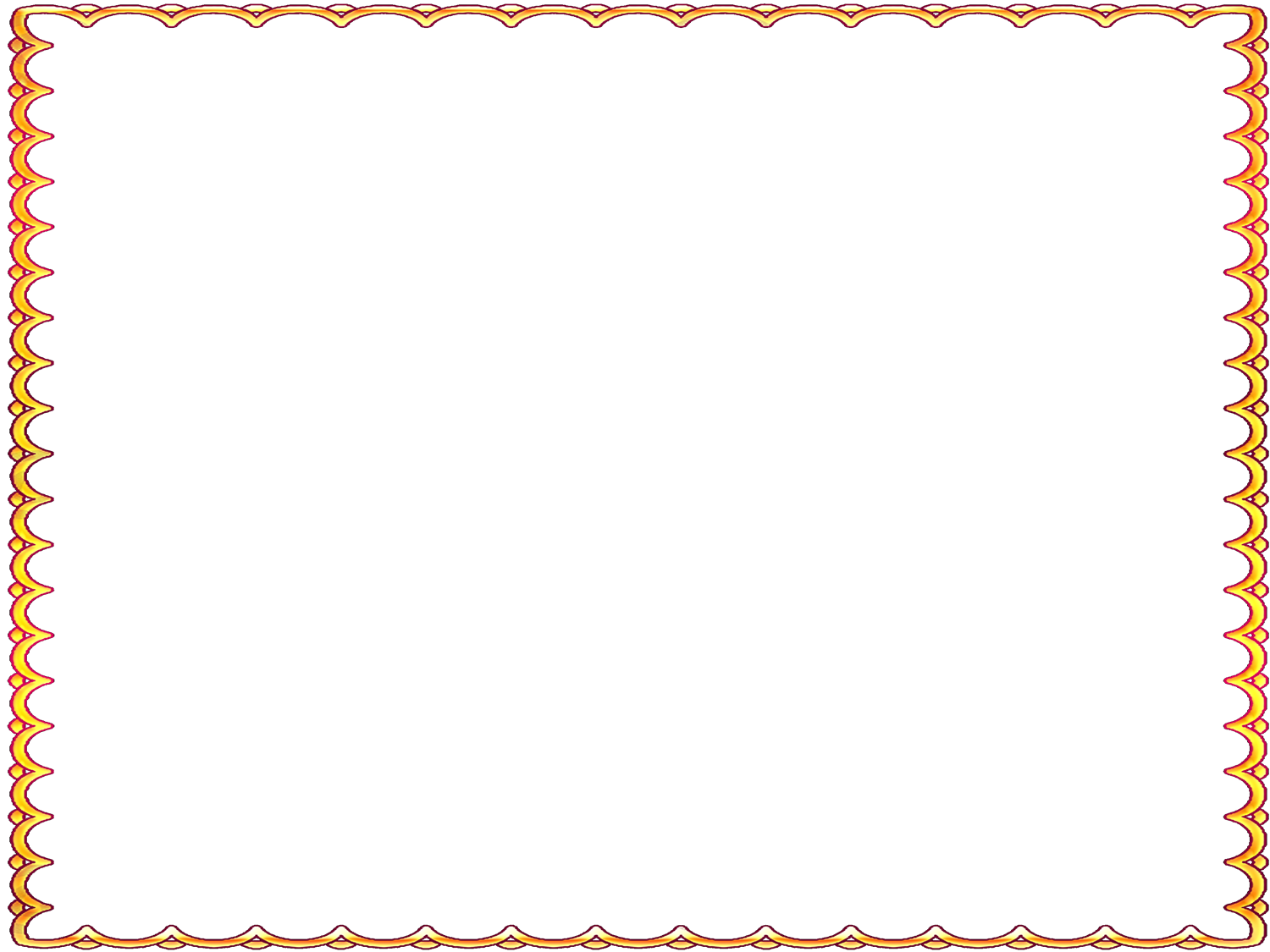 .
«Что, где?»
 Цель: развитие ориентировке в пространстве.
 Ход игры
 Ребенку предлагают определить кто (что) стоит слева (справа) от черепашки «Геометрические фигуры»
 Цель: упражнение в счете и классификации предметов по разным признакам Ход игры.
 Воспитатель предлагает ребенку: — отложить красные фигуры и назвать их; — отложить треугольники и назвать их; — отложить все четырехугольники и назвать их.
«Чудесные кармашки»
 Цель: развитие тактильных ощущений, активизация речи.
 Ход игры: ребёнку предлагается ощупать пальцем 10 карточек; найти среди них: мягкие, жесткие колючие, гладкие, шероховатые, меховые, бумажные; показать карточки с поверхностью похожей на шкуру животных, одежду; ощупать карточки и сказать на что похожа поверхность.
 Цель: закрепление геометрических форм и цвета.
 Ход игры: ребёнку предлагается назвать геометрическую фигуру, её цвет и подобрать предметы похожие на данную фигуру по форме.
 «Внутри и снаружи» (с геометрическими фигурами и цветами)
 Цель: формирование понятий внутри — снаружи.
 Ход игры: предлагается расположить фигуры по словесному указанию воспитателя на поле или в кармашке, классифицируя предметы по цвету, величине, на ощупь.
 «Придумай картинку»
 Цель: развивать творческое воображение.
 Ход игры: составление различных картинок из геометрических фигур.
 «Что бывает такой формы»
 Цель: закрепление знания и названий геометрических фигур.
 Ход игры: ребёнку предлагается назвать геометрическую фигуру, её цвет и подобрать предметы похожие на данную фигуру по форме.
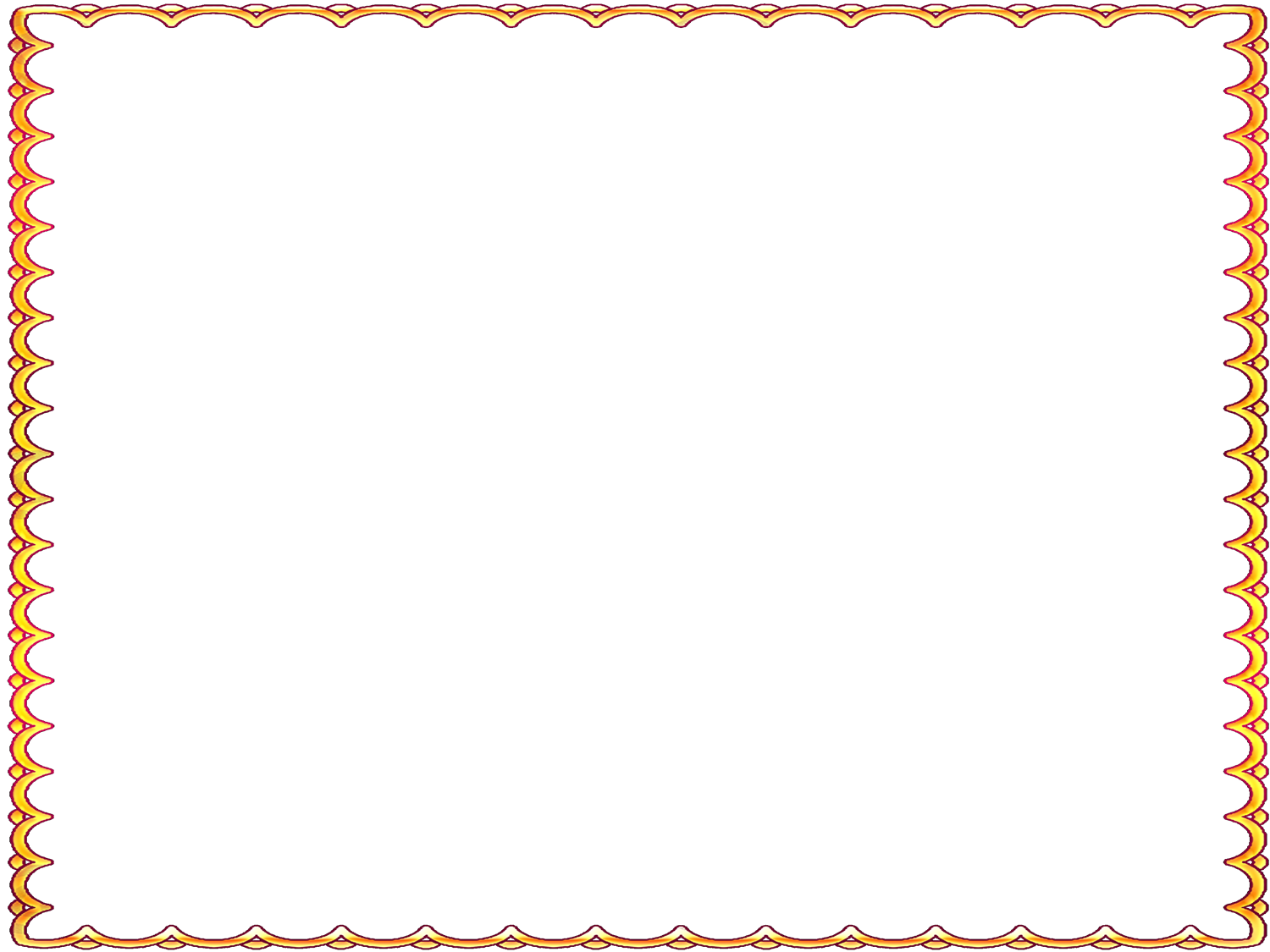 «День — ночь»
 Цель: закрепление знания о времени суток; закрепление понятия длинный -короткий.
 Ход игры: ребёнку предлагается разместить звёзды на ночном небе, а солнечные лучики на дневной стороне, чередуя их по длине.
 «Где это»?
 Цель: закрепление и расширение пространственных представлений: слева, справа, вверху, внизу, впереди, вперед, за, между, рядом.
 Ход игры:
 Детям предлагается определить нахождение одного из пристегнутых модулей относительно себя: слева, справа, вверху, внизу, рядом и т.д.
 Детям предлагается самим задать вопрос по нахождению одного из модулей, пристегнутого к панно.
 Список дидактических игр, рекомендуемых при использовании пособий
 Развитие речи:
 -«Назови ласково»;
 -«Кто это?».
 Ориентировка в пространстве:
-«Где это?» (слева, сверху и т.д.).
 Развитие элементарных математических представлений:
 -«Геометрические фигуры»;
 -«Найди такой же»;
 -«Выше – ниже»;
 -«Больше – меньше»;
 -«Шире – уже»;
 -«Длиннее – короче»;
 -«Сколько?»;
 -«Который?».